Урок  математики в 5 классе

                   Учитель математики
           Черных Наталья Валентиновна
Китайская мудрость
Расскажи мне, и я забуду.
Покажи мне, и я запомню.
Дай мне попробовать, и я научусь.
Кто быстрее?
Каждому из двух муравьев, Толстому и Тонкому, нужно перенести по 150 г груза из точки А в точку В. Расстояние между точками – 15 м. Толстый муравей ползет со скоростью 3 м/мин, но может унести 5 г груза, Тонкий - со скоростью 5 м/мин, но может унести лишь 3 г груза. Кто из них быстрее доставит весь груз в точку В?
Ответ: Толстый доставит груз быстрее  на 2 мин.
Устный счет
69
60+9=
:3=
-15=
∙12=
:2=
+12
23
8
96
48
60
Восстановите цепочку
90
: 15
3
- 45
45
*5
*28
ВЫЧИСЛИТЕ:
18
84
: 2
-12
36
72
8
+28
:9
Умножение
натуральных чисел
и его свойства
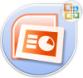 Урок систематизации и обобщения
 знаний и умений
Закончите предложение
а) Результат умножения называется…

 б) Числа, которые умножаются, называются…….
 в) Чтобы найти неизвестный множитель, надо……..
произведением
множители
Произведение разделить
на известный множитель
Умножение натуральных                  чисел и его свойства
a·b=b·a
a·0=0
Умножение
a·1=а
(a·b)∙с=а·(b∙c)
Найдите значение выражений
4000
1) 21∙10=                      6) 4∙1000=
2) 100∙65=                    7) 63∙100=
3) 34∙3=                        8) 18∙7=
4) 27∙5=                        9) 81∙3=
5) 316∙10=                   10) 6∙23=
210
6500
6300
102
126
135
243
3160
138
Вычисли и запомни!
10
1) 5∙2=
2) 25∙4=
3) 20∙5=
3) 125∙8=
4) 125∙16=125∙8∙2=
100
100
1000
2000
Вычислите удобным способом
38·4·25=
125·9·8=
25·96·4=
306·8·125=
50·786·2=
3800
9000
9600
306000
78600
Карл Гаусс (1777– 1855 гг.)
Немецкого ученого Карла  Гаусса называли королем математики. Его математическое дарование проявилось уже в детстве. Однажды в школе (Гауссу в то время было 10 лет) учитель предложил классу сложить все числа от 1 до 100. Пока он диктовал задание, у Гаусса уже был готов ответ. Как он это сделал?
(1+100)+(2+99)+(3+98)+…+(50+51)= =101 ∙ 50=5050
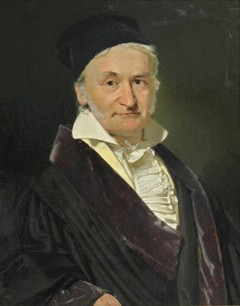 Выполните умножениев столбик
467∙304=
1208∙401=
516∙309=
3221∙2007=
7125 ∙3006=
141968
484408
159444
6464547
21417750
Физкультминутка
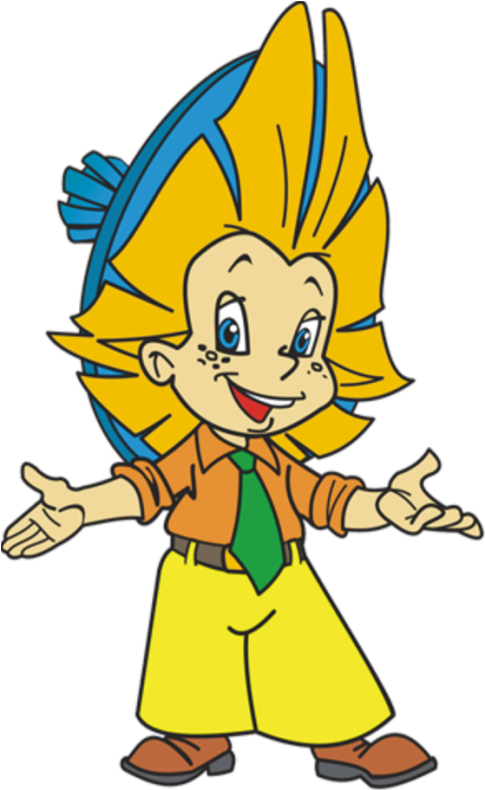 Быстро встали,  улыбнулись,
Выше – выше потянулись.
Ну – ка плечи распрямите, 
Поднимите, опустите,
Вправо, влево  поверните, 
А теперь, друзья, садитесь!
Математическое лото
Найдите сумму чисел 170 и  80
Найдите разность чисел 1000  и  50
Число 160 уменьшить в 10 раз
Число  20  увеличить в  5 раз
Число  70  умножить на  5
Число  111  увеличить на  11
Вычислите
537+130+63
478+(320+22)
(346+110)-46
738-(238+170)
32 ∙ 2 ∙ 5
4 ∙ 27 ∙ 25
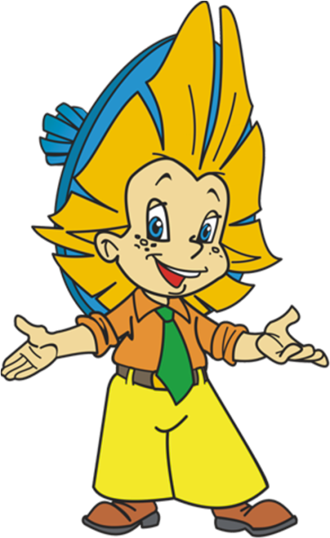 Решите уравнения
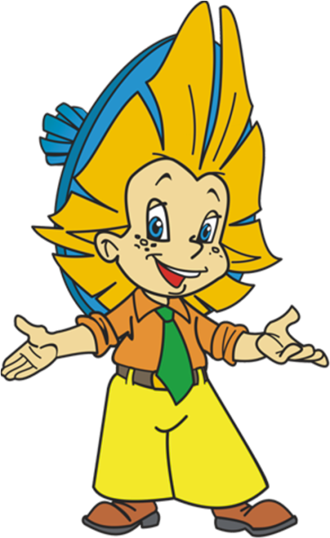 х – 80 = 120
130 + х =550
5 ∙ х = 555
Х : 10 = 12
Выразите в килограммах
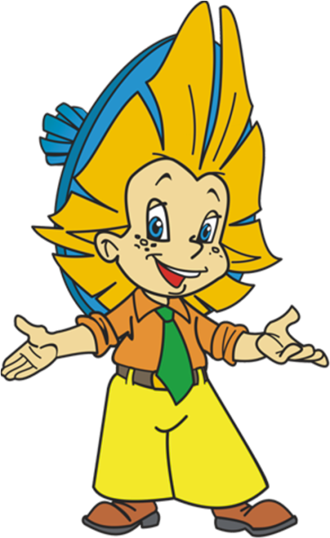 4 ц. 5 кг.
1 т. 23 кг.
48000 г.
Подумайте
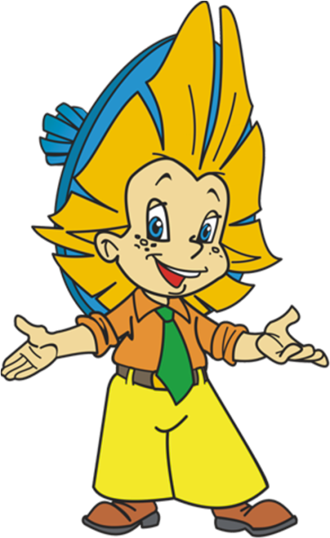 Чему равен периметр квадрата со стороной 15 см?
Самостоятельная работа
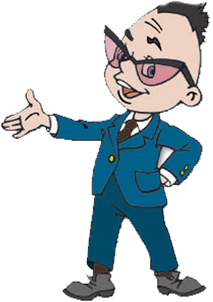 Подведение  итогов
Назовите компоненты умножения.
Как найти неизвестный множитель?
Какие свойства умножения вы знаете?
Зачем надо знать эти свойства?
Какие задания были самыми трудными,  почему?
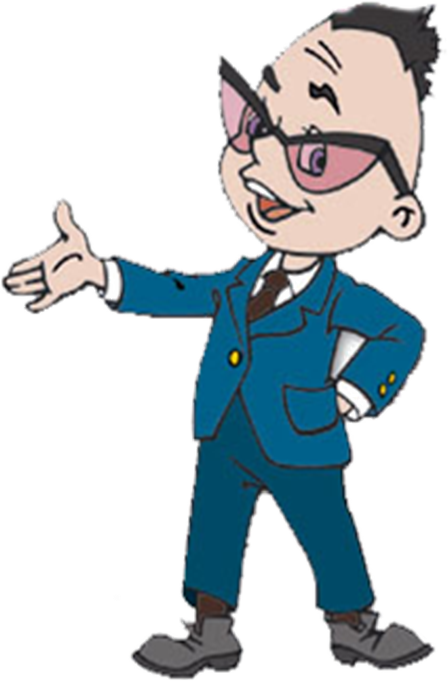 Домашнее  задание
№453, 455(е,з), 462(в,г), 448(1,3)
 № 463*